得失成敗----基督徒的人生哲學
Bellman Fellowship
09/17/2010
傳道書 Ecclesiastes
公認作者: 所羅門王

雖無確實證據作者為所羅門，
但至少確定作者有大智慧、
曾居高位、且享盡榮華富貴。
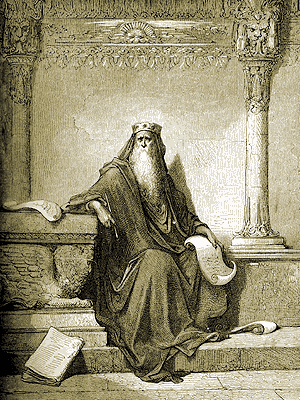 傳道書三:1~15
凡事都有定期，天下萬務都有定時。
生有時，死有時；栽種有時，拔出所栽種的也有時；
殺戮有時，醫治有時；拆毀有時，建造有時；
哭有時，笑有時；哀慟有時，跳舞有時；
拋擲石頭有時，堆聚石頭有時；懷抱有時，不懷抱有時；
尋找有時，失落有時；保守有時，捨棄有時；
撕裂有時，縫補有時；靜默有時，言語有時；
喜愛有時，恨惡有時；爭戰有時，和好有時。
這樣看來，做事的人在他的勞碌上有什麼益處呢﹖
我見神叫世人勞苦，使他們在其中受經練。
神造萬物，各按其時成為美好，又將永生（原文是永遠）安置在世人心裡。然而神從始至終的作為，人不能參透。
我知道世人，莫強如終身喜樂行善；
並且人人吃喝，在他一切勞碌中享福，這也是神的恩賜。
我知道神一切所做的都必永存；無所增添，無所減少。神這樣行，是要人在他面前存敬畏的心。
現今的事早先就有了，將來的事早已也有了，並且神使已過的事重新再來
孰重孰輕?
生
栽種
醫治
建造
笑
跳舞
堆聚
懷抱
尋找
保守
縫補
言語
喜愛
和好
死
拔出所栽種
殺戮
拆毀
哭
哀慟
拋擲
不懷抱
失落
捨棄
撕裂
靜默
恨惡
爭戰
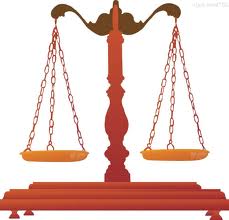 既然都有時，人為何依然苦惱?
不能接納「得失成敗」皆有時。
只接受順利，不能接受挫敗。
當不如意事臨到時，便措手不及、難以接受。
難道聖經教導人消極地等待宿命嗎?
Discussion Questions
1. 傳道書作者是否是一位消極的宿命論者，認為“既然一切都由上天註定，我們就聽天由命吧”?

2. “神造萬物，各按其時成為美好”要傳達的什麼訊息?接受這信念之後，我們對得失成敗的態度會有何不同? 請分享自己的經驗或曾聽過的見證。

3. 基督徒雖不知道明天是陰是晴、是好是歹，但卻仍可以充滿盼望和信心；你能否從第11節找到原因? 究竟我們如何得到這永生呢?

4. 神的心意是否要我們“捱”過今生、辛苦度日? 或是要我們今朝有酒今朝醉?在第12、13節，神的心意和恩賜是什麼?
日光之下 的人生觀
There is nothing new under the sun…日光之下，並無新事；都是虛空、都是捕風?
 
傳道書1:9-11: 已有的事、後必再有；已行的事、後必再行。日光之下並無新事。…已過的世代、無人記念；將來的世代、後來的人也不記念。 

若果真如此，乍看之下人只有兩種選擇：聽天由命、無奈度日，或是今朝有酒今朝醉、明日愁來明日愁。

But… what if we look above the sun?
日光之上 的人生哲學
一旦我們將目光從日光之下移到日光之上，景況就全然不同。一切都非偶然、也非盲目；神有祂的美意和目的。
人生是人與神合作的過程，我們的工作是讓神的美意在我們生命中彰顯。
“神造萬物，各按其時成為美好”: 危機可以是轉機；失去和失敗可以是成功的前奏。
人生像拼圖…拼好前雜亂無章，但我們可以對拼好後的成品有信心及盼望。
.我們曉得萬事都互相效力，叫愛神的人得益處，就是按他旨意被召的人。(羅8:28)